3D Printing Studio
Project Update
2015-04-14
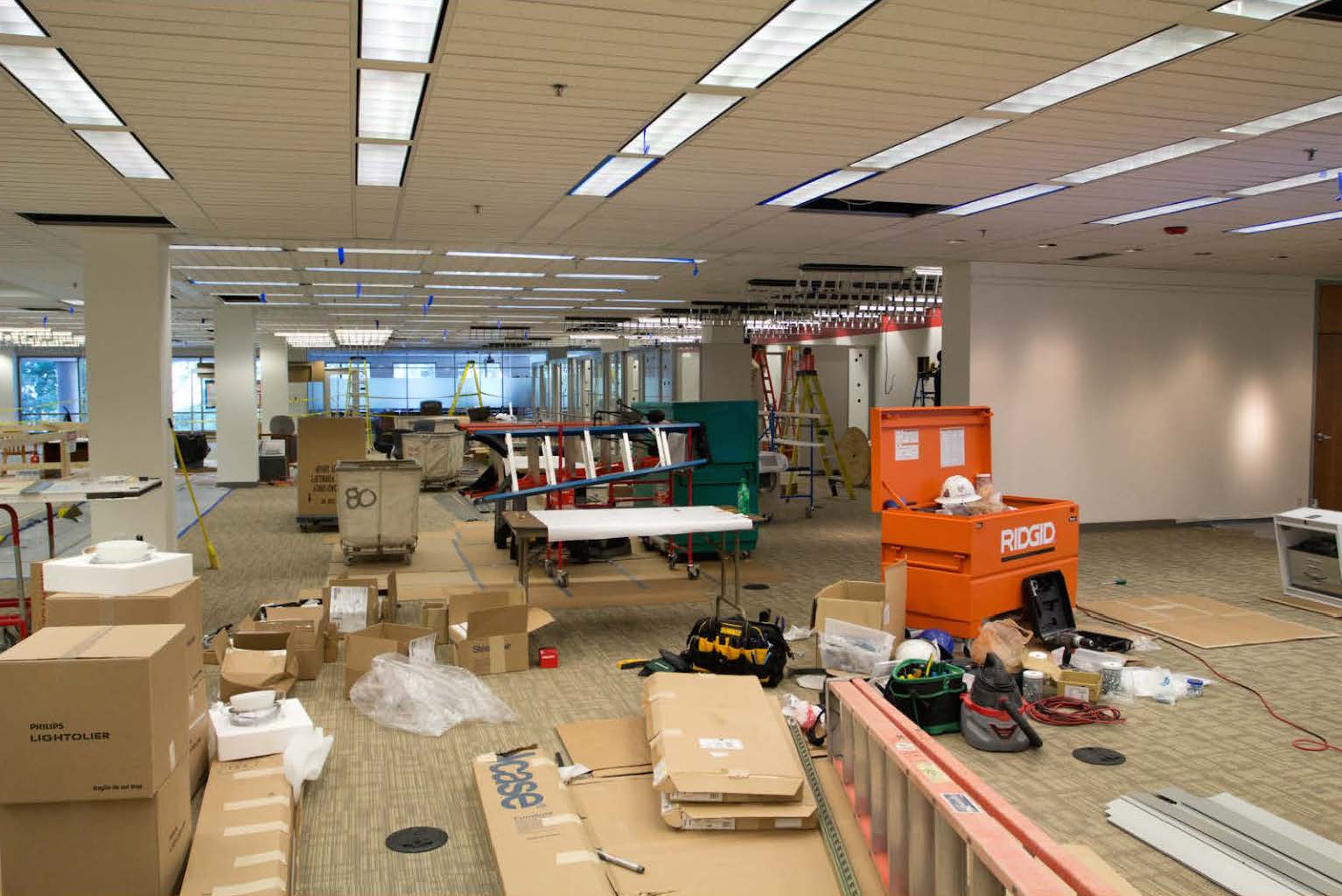 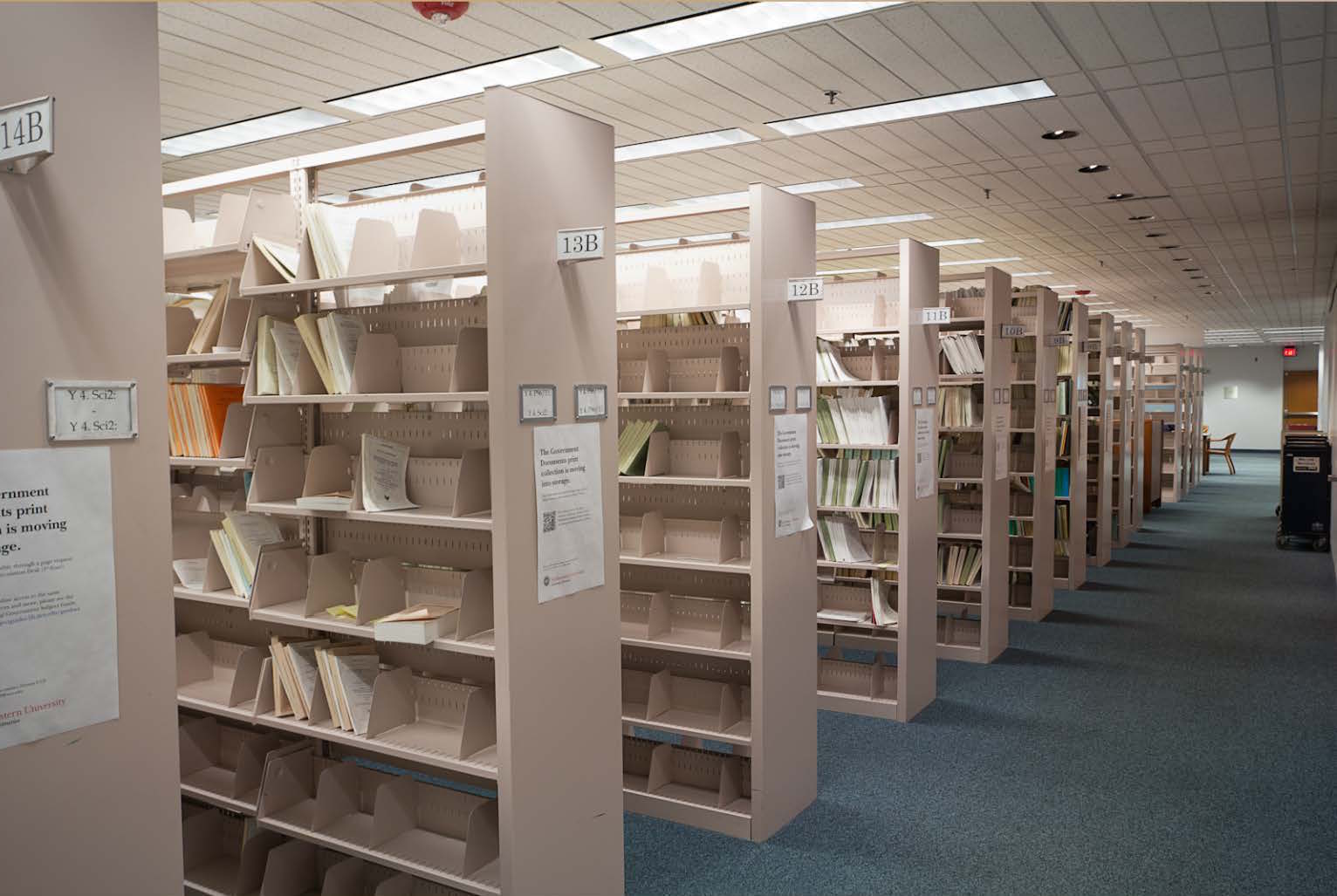 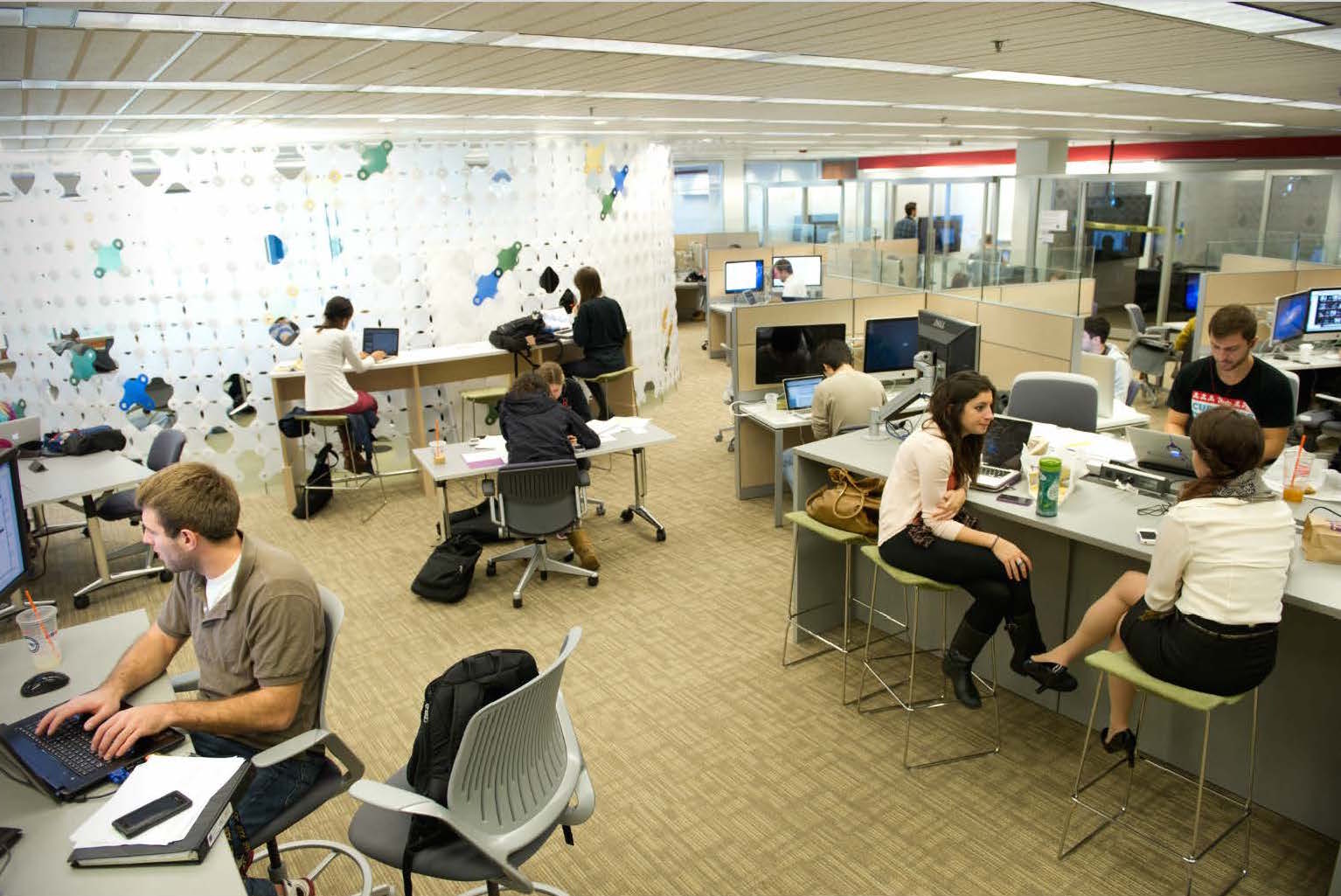 2012: Digital Media Commons
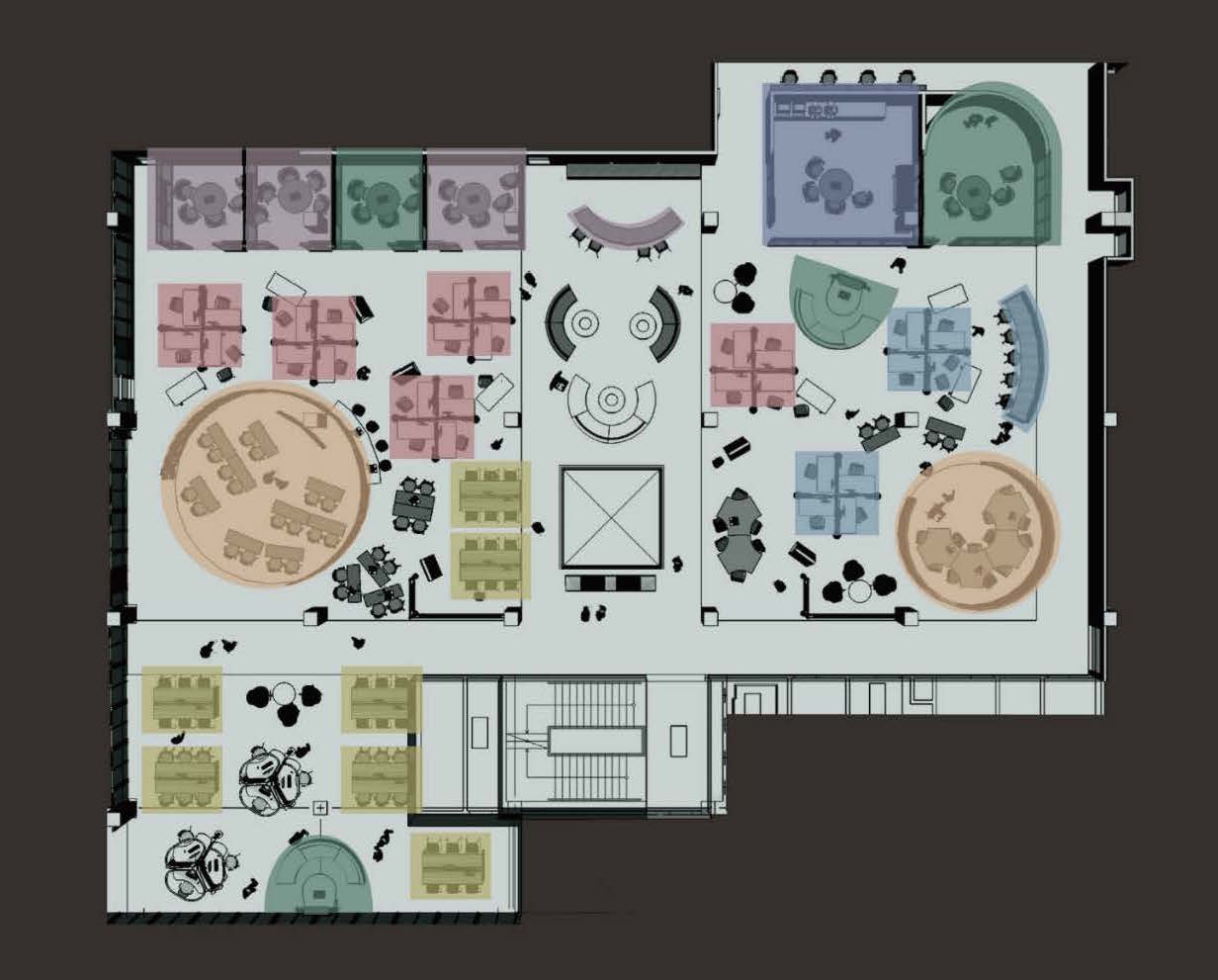 2012: Digital Media Commons
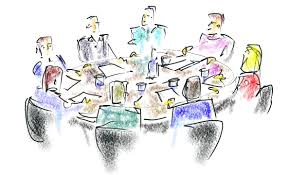 Planning
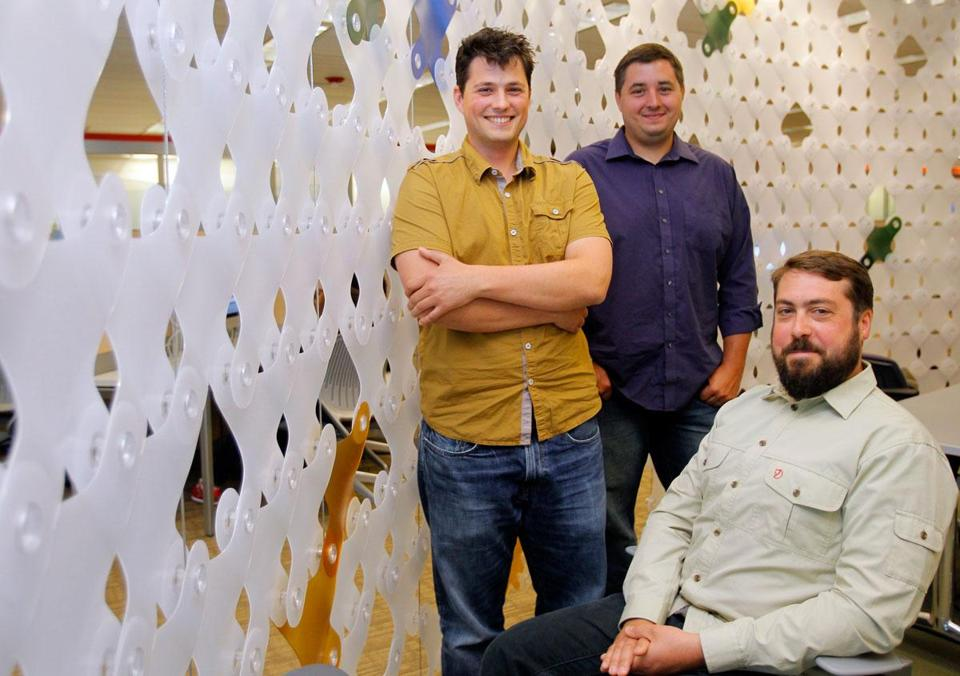 The 3D3
Machine Shops
Health Sciences
Library 3DP
Sherman Center
Egan Labs
IDEA
Studio Objectives
Fabrication: Users upload files and 3D Printing Studio staff build them
Education: 3D Printing Studio staff teach workshops in part design and equipment use
Network Development: The 3D Printing Studio builds teams of students to design & build parts
Research & Creation: 3D Printing Studio staff help solve research questions by experimenting with the equipment and pushing its capabilities
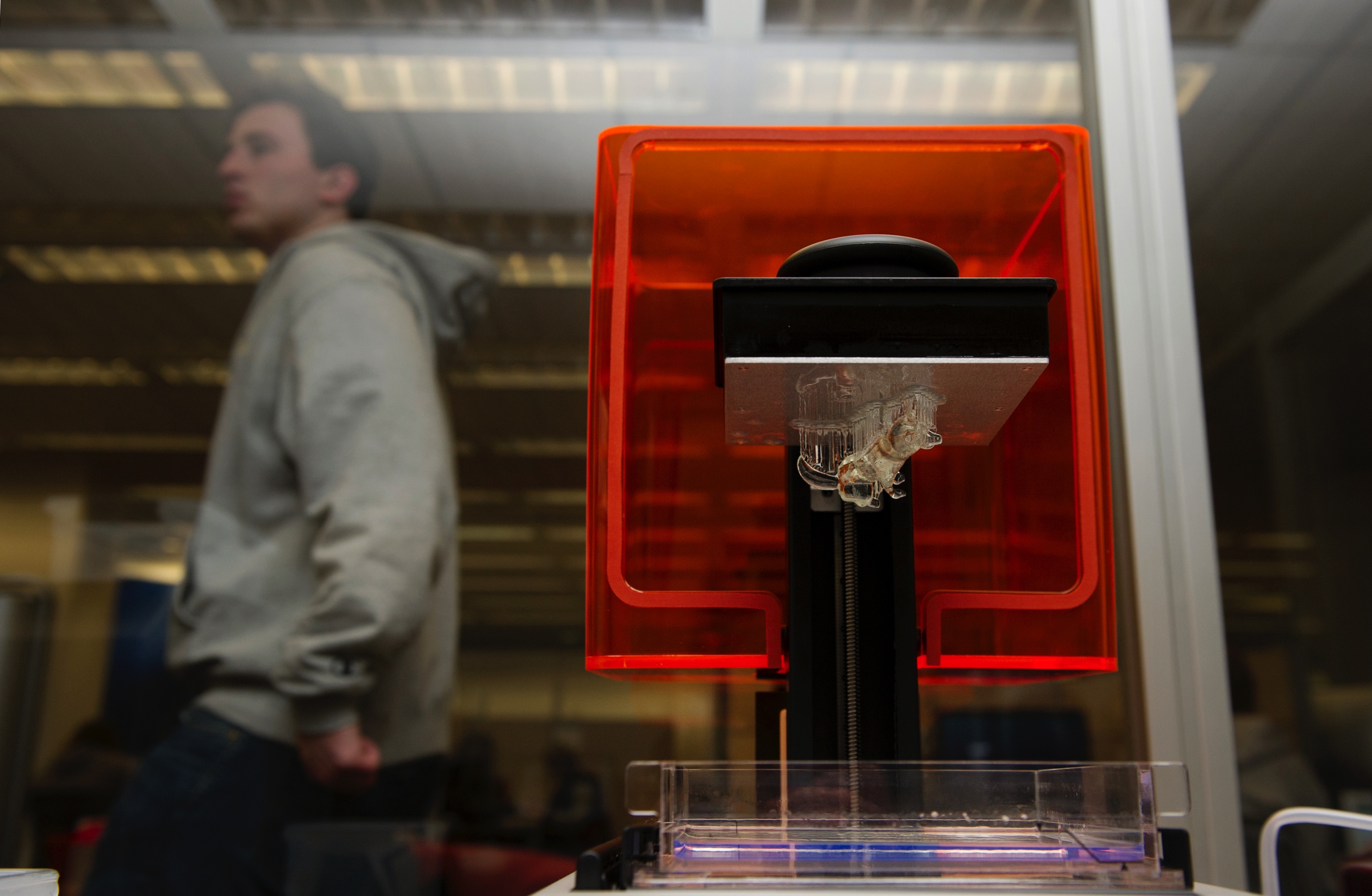 Studio Objectives
[Speaker Notes: py]
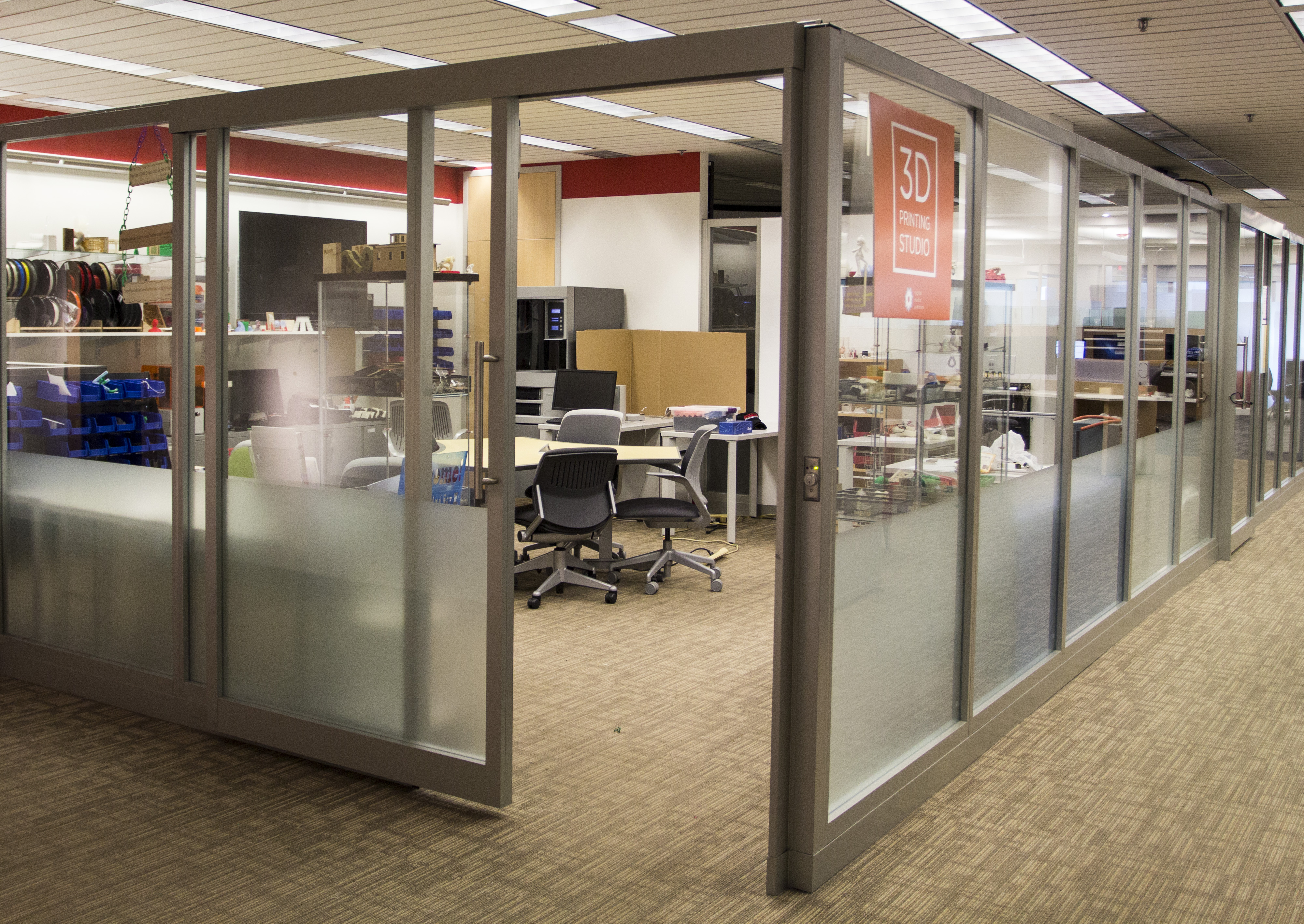 Facilities (400 sq. ft.)
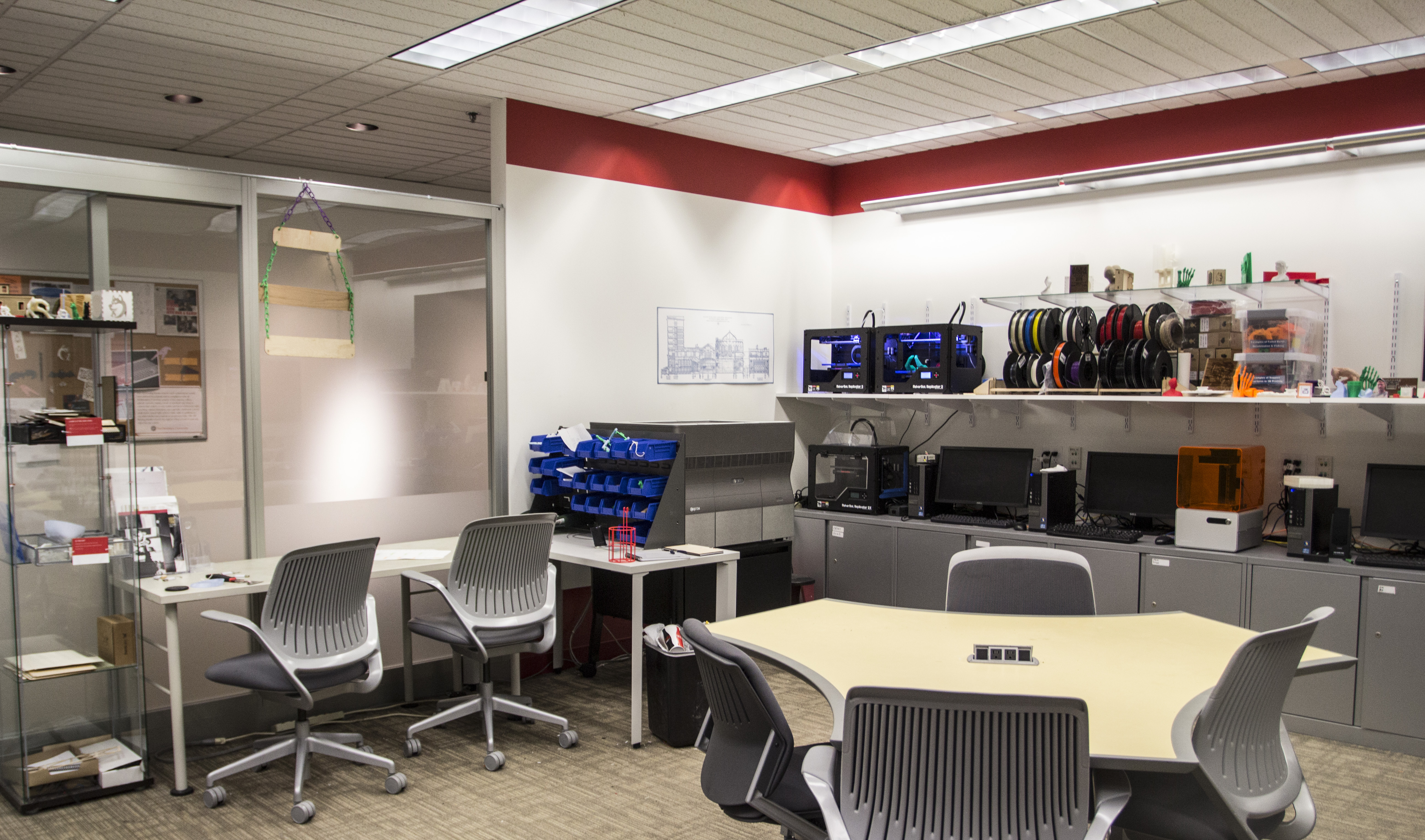 Facilities
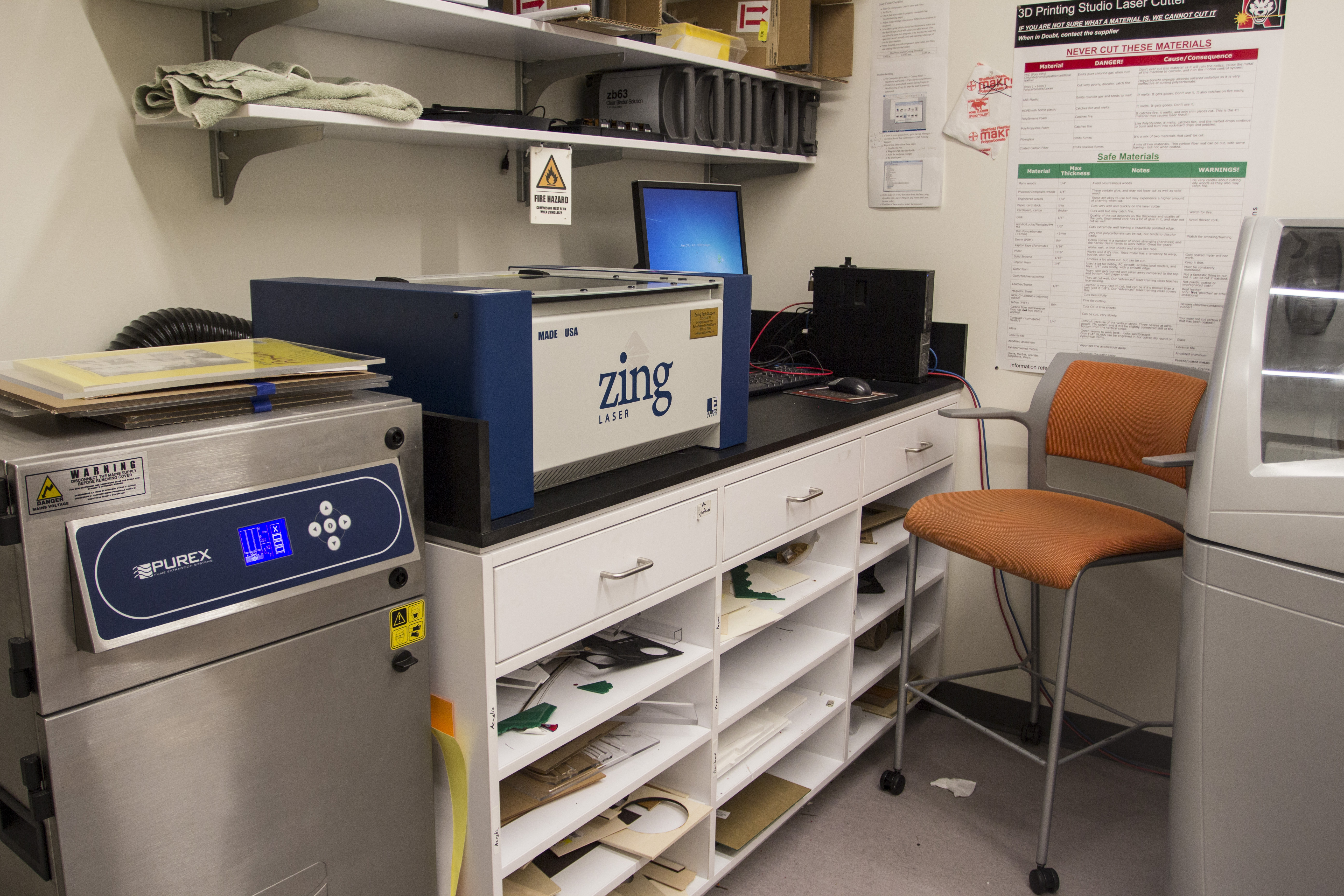 ~150 ft2
Facilities (150 sq. ft.)
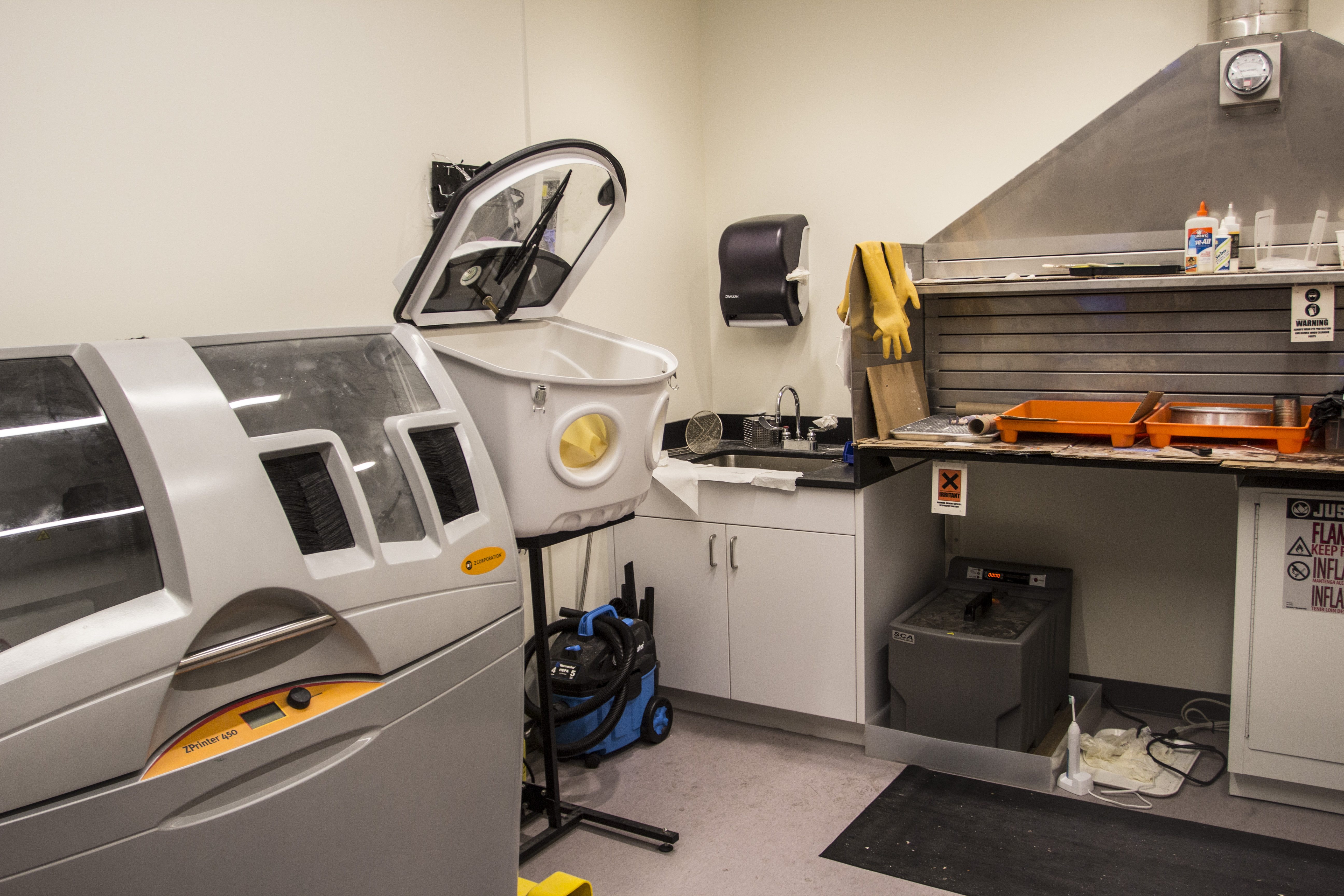 Facilities
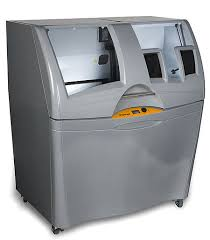 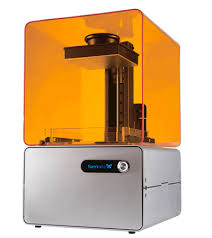 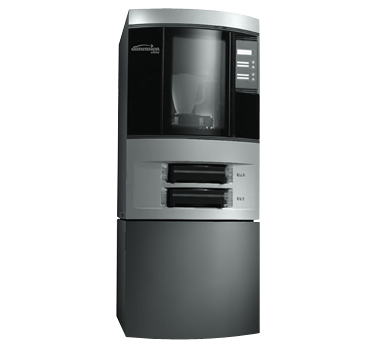 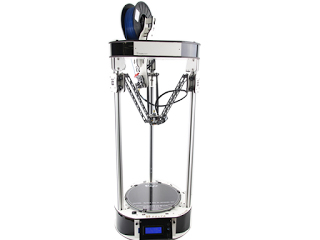 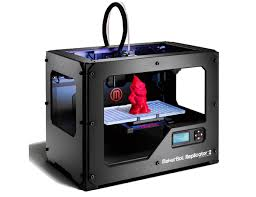 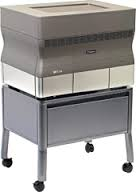 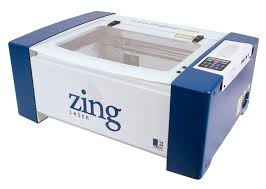 Equipment
Associate Dean
Digital Strategies
Manager
(faculty overload)
3D Coop
Art Design
Volunteer
Technician
Art Designe
Volunteer
Technician
Art Designe
Volunteer
Technicia
Designer
Volunteer
Technicia
Volunteer
Technician
Technicia
Technician
Technician
Staffing Model
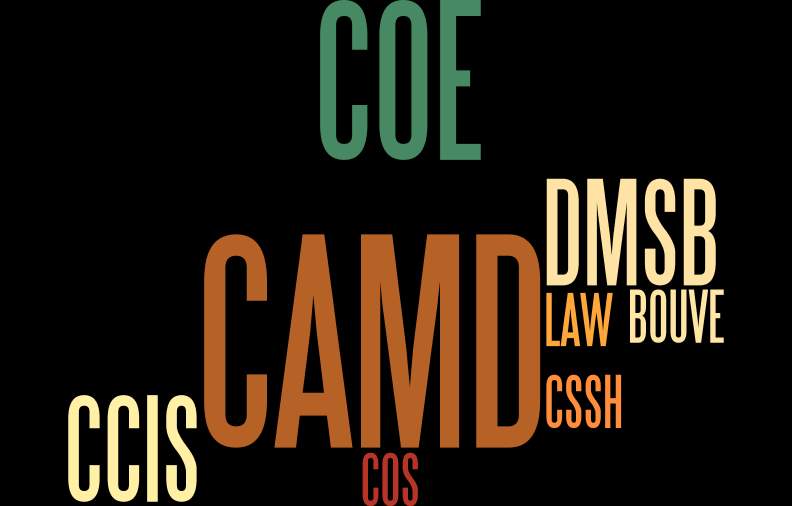 Engagement Across the Curriculum
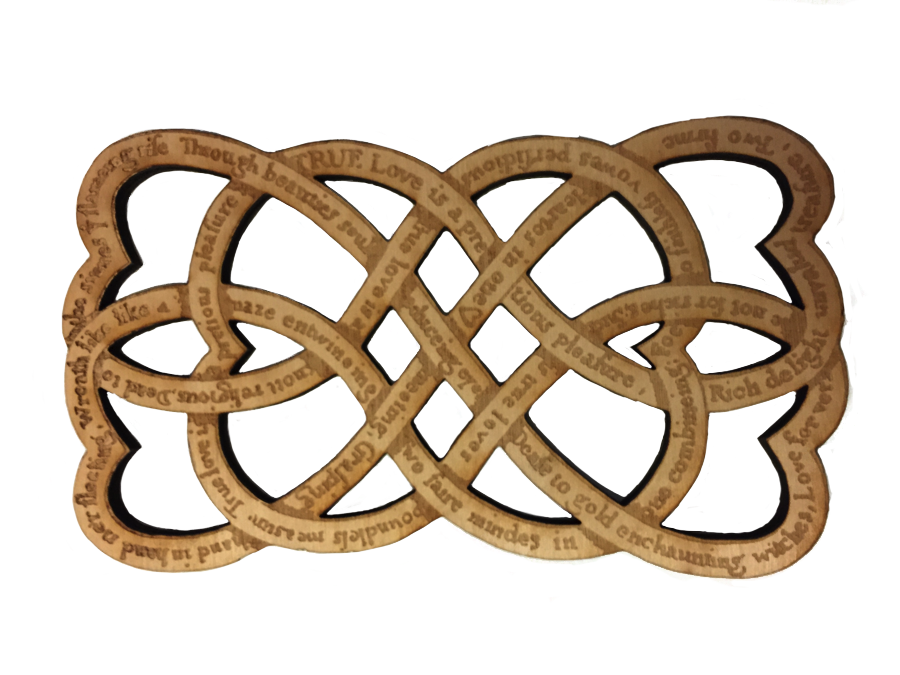 ART AND COMPUTER SCIENCE 

“Viv is a creative artificial intelligence that attempts to capture and model creative inspiration, generating 3D-printable vases that are inspired by a source image. 

Many of the vases would be difficult for a human artist to produce. The ability to prototype our ideas and see them produced in tangible form has been an important and exciting part of our research and creative process.” 

- Gillian Smith, Assistant Professor, Game Design and Computer Science and Janos Stone, Lecturer, Art + Design
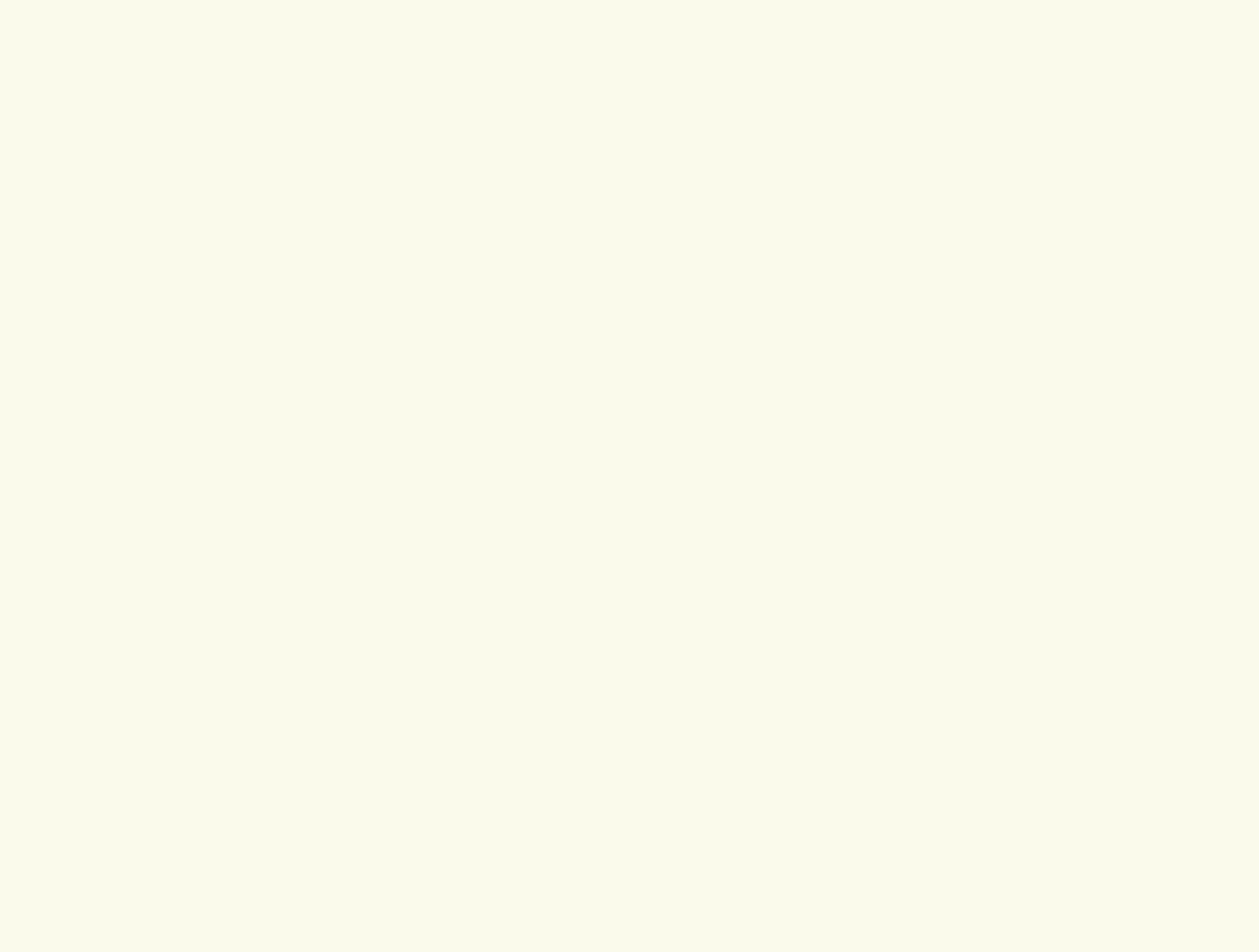 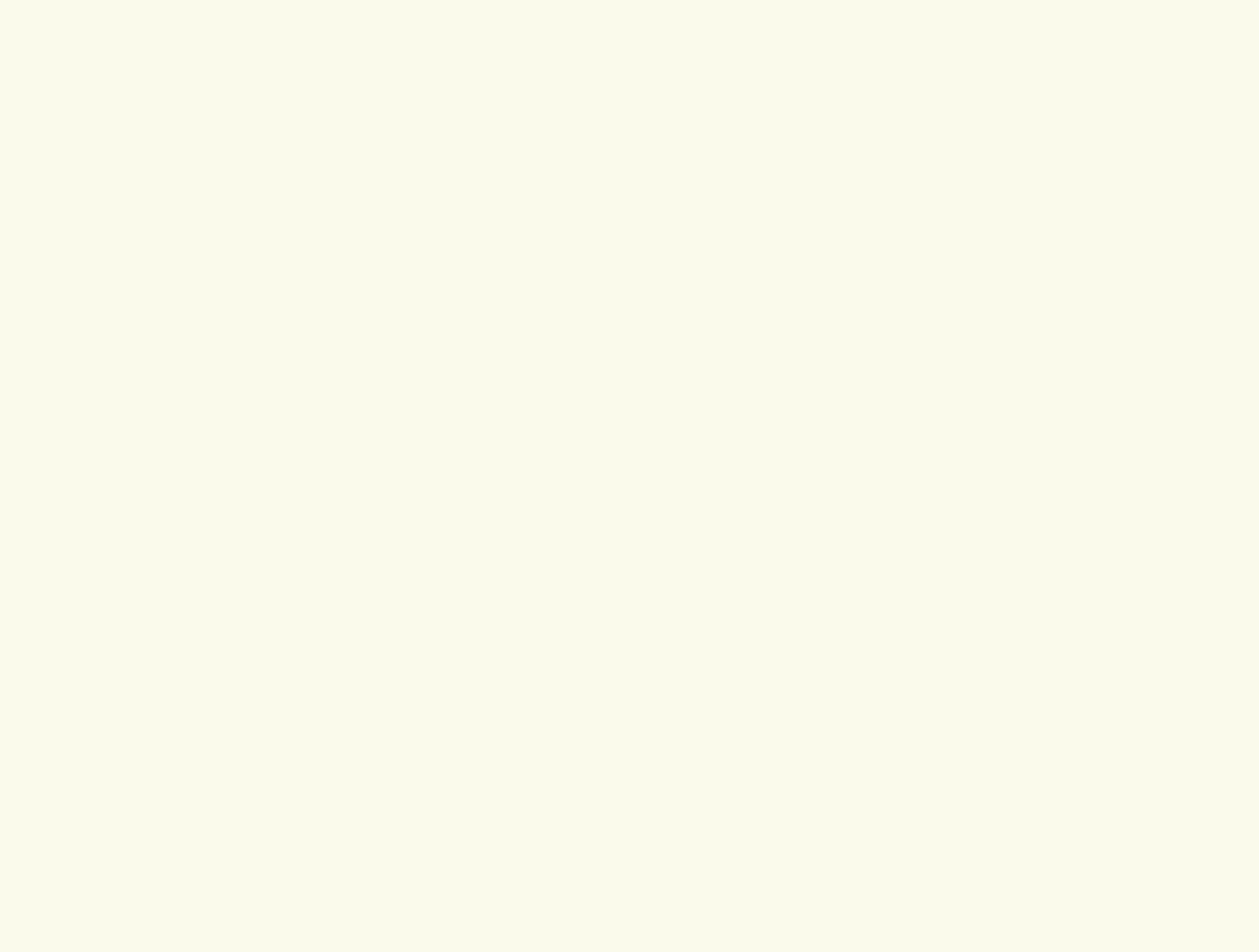 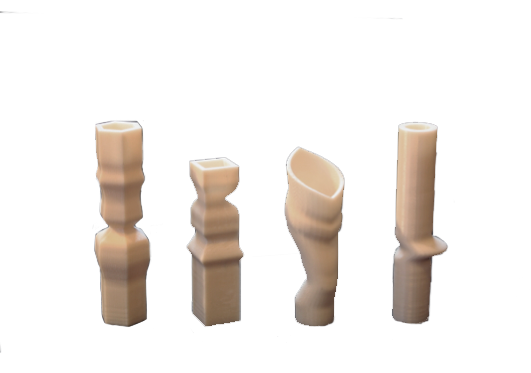 HUMANITIES

“It is an Early Modern pattern poem by an anonymous poet. It was created from a scanned page of a book from the Early English Books Online database (a resource accessible through the library’s website). I presented a paper on this project at a conference last month, and I know that I couldn’t have done it without Managing Director Mark Sivak and the 3D Printing Studio staff.” 

- Jonathan Fitzgerald, PhD Student, English Department
3D Across the Curriculum
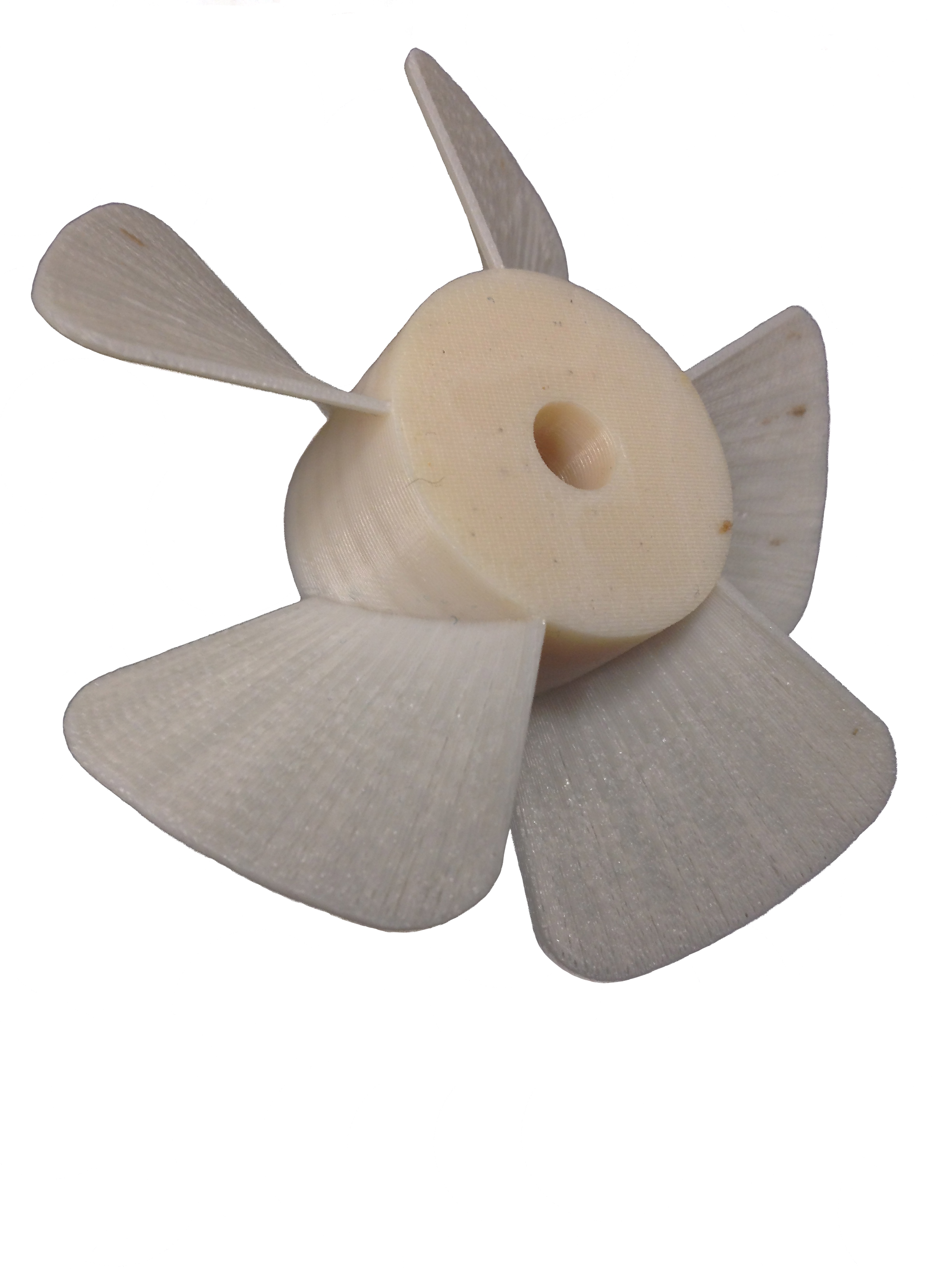 ENGINEERING

“Some educational model vehicles that are used in schools to teach physics and engineering concepts are not designed to 
be durable enough for heavy use and are too expensive for most schools to purchase in large quantities. I wanted give my students the experience of what it’s like to really engineer a consumer product, so I asked them to design and build something better.”

- Jennifer Love, Associate Academic Specialist, First Year Program, College of Engineering
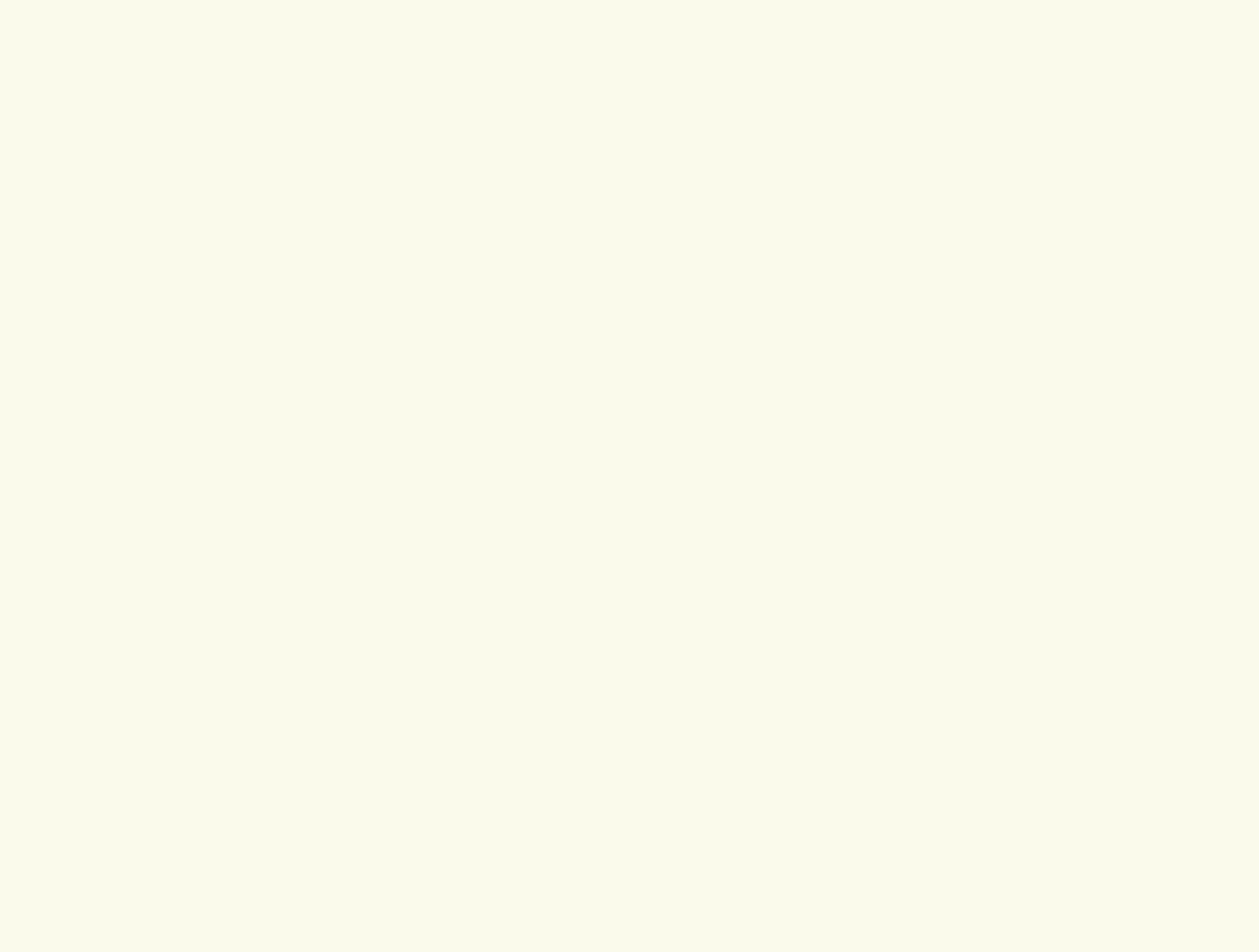 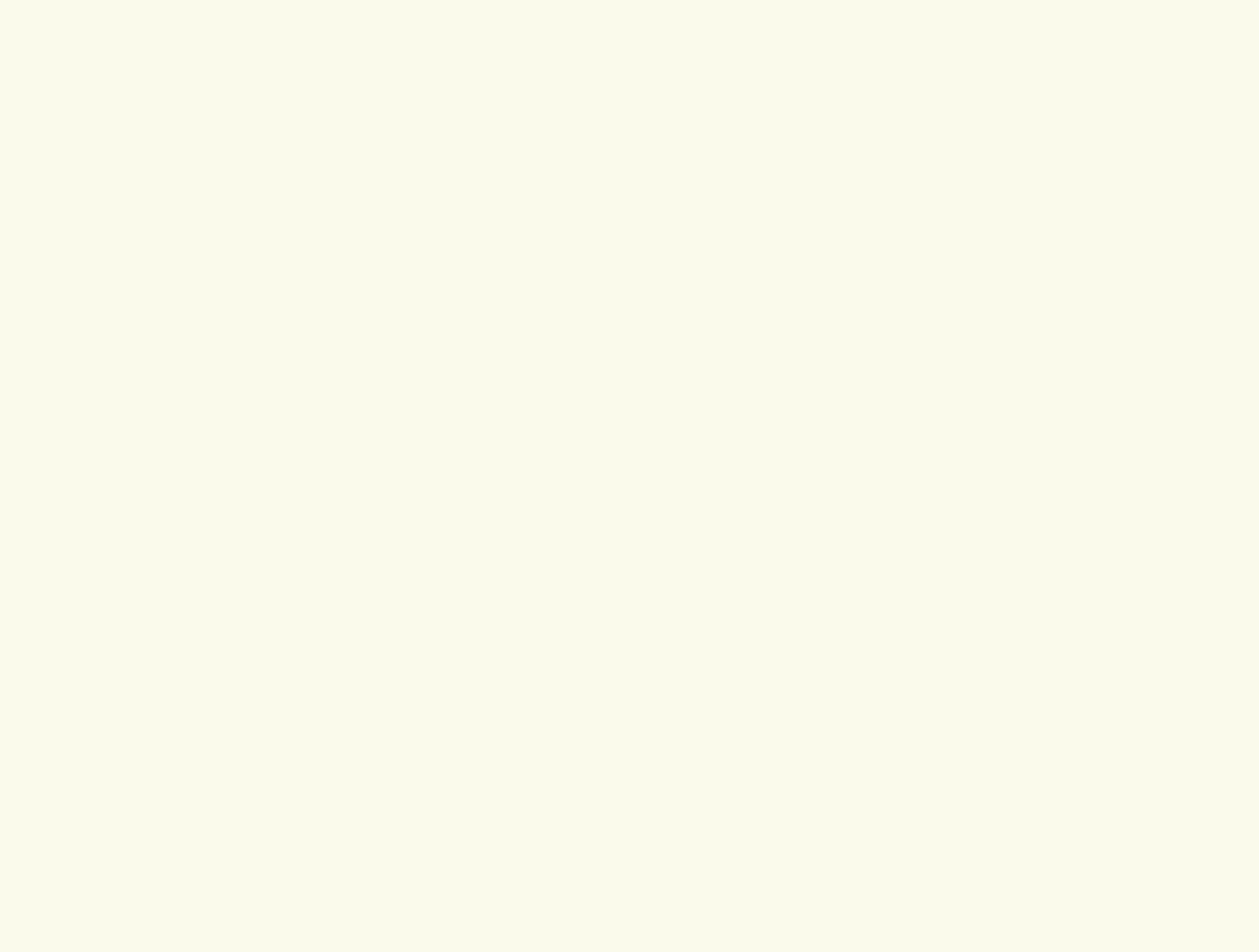 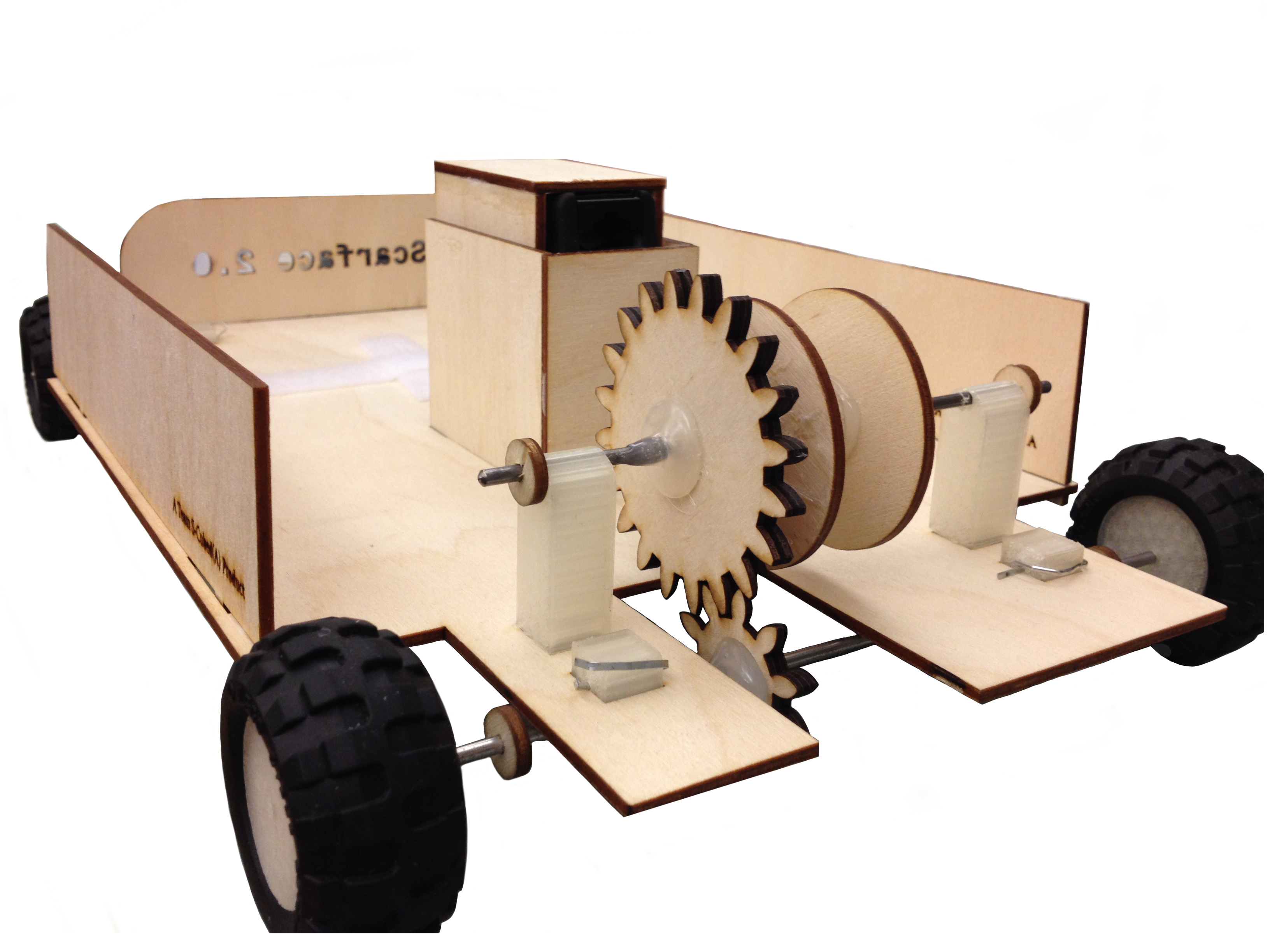 MARINE SCIENCE 

“Part of our research at the Patterson Lab focuses on studying the physiology and biomechanics of corals. I needed to replace a specifically sized propeller to drive and control the water flow over small coral colonies during experiments and was unable to find it online. I decided to give 3D printing a try and designed a custom propeller to fit in the flume. 

With the custom 3D printed propellers working in the flume, I am once again busy making measurements of oxygen levels inside of corals.” 

- Sara Williams, Research Technician, Patterson Lab, Marine Science Center
3D Across the Curriculum
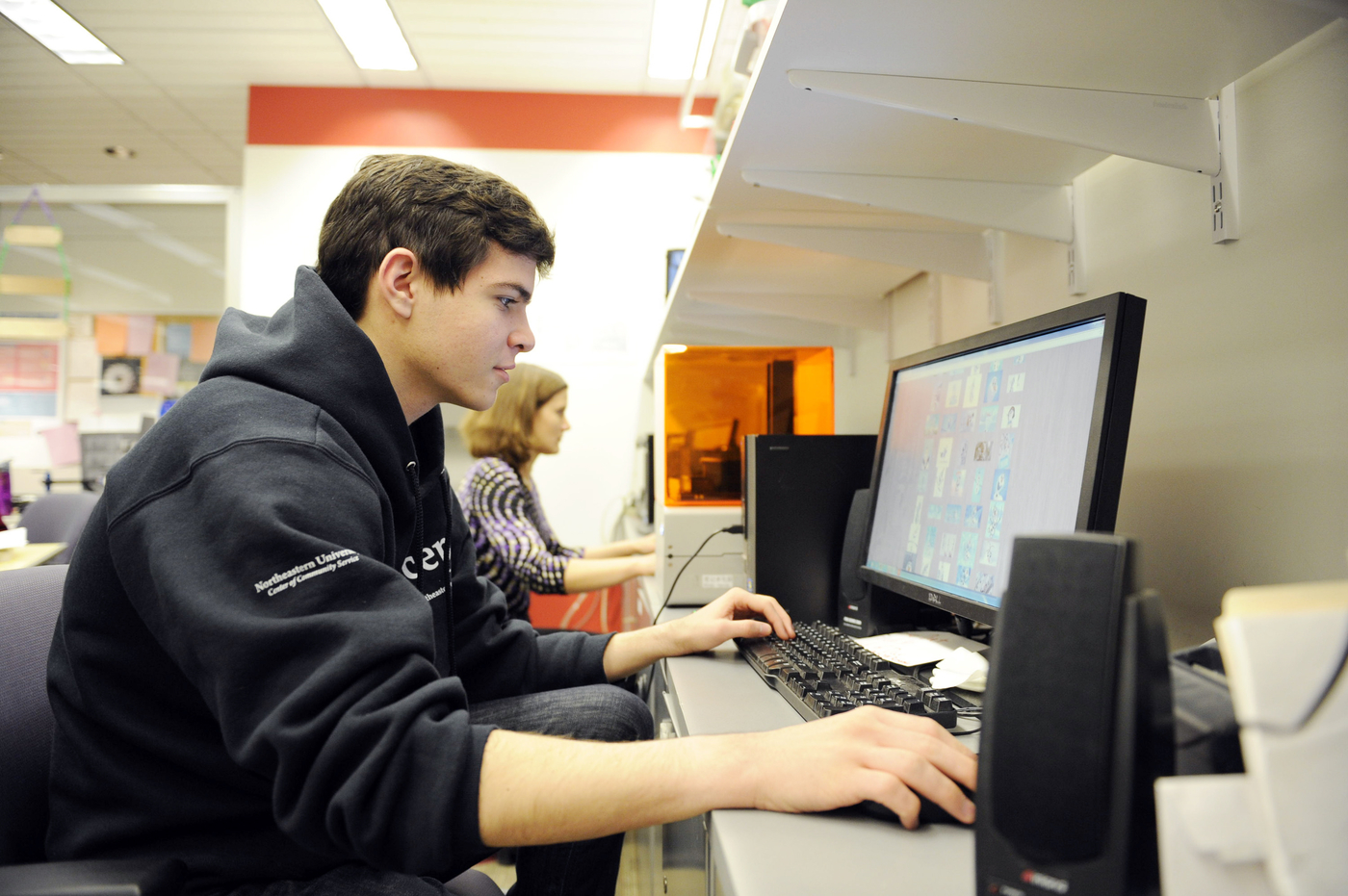 Workshops
Charging Model based on consumables
2 cubic inch setup minimum, each additional cubic inch discounted

Main income is from large batch projects for courses

Prices subsidized for students are comparable to other Universities, and are under 50% of commercially-available pricing

Optimization for design materials comes from need to reduce cost
Business Models
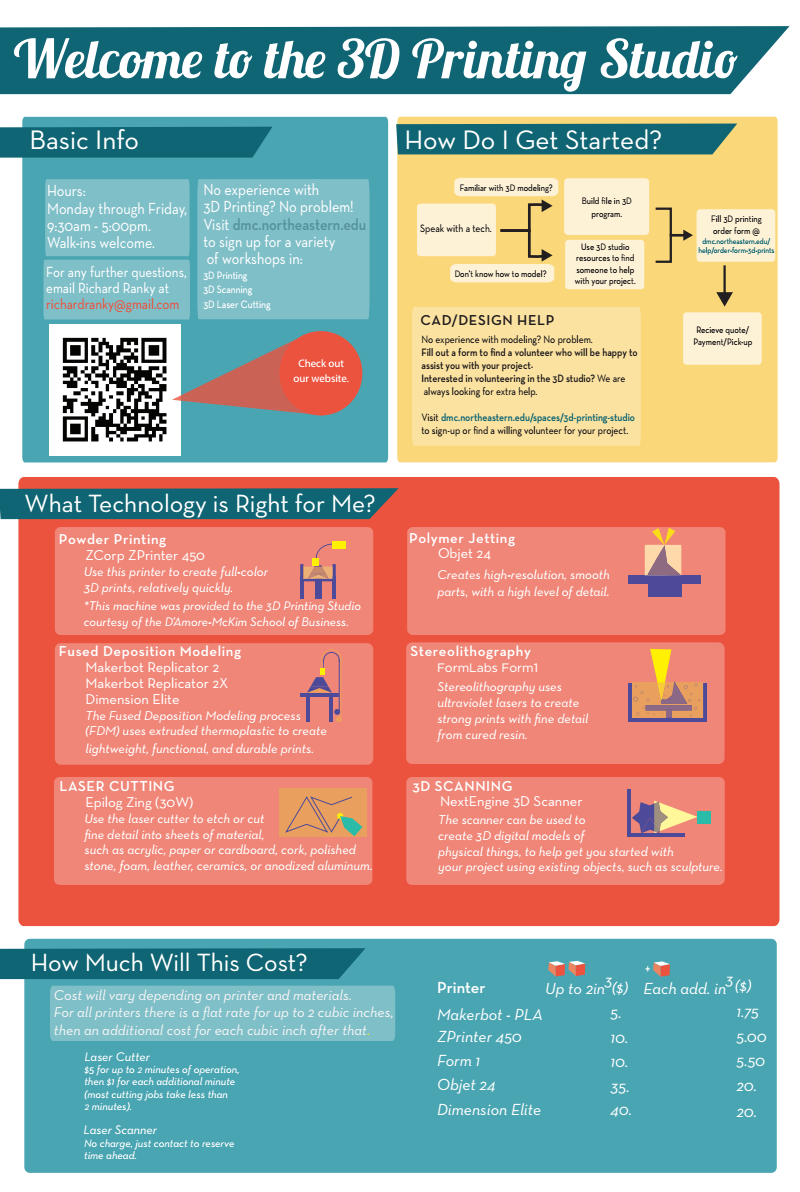 Business Models
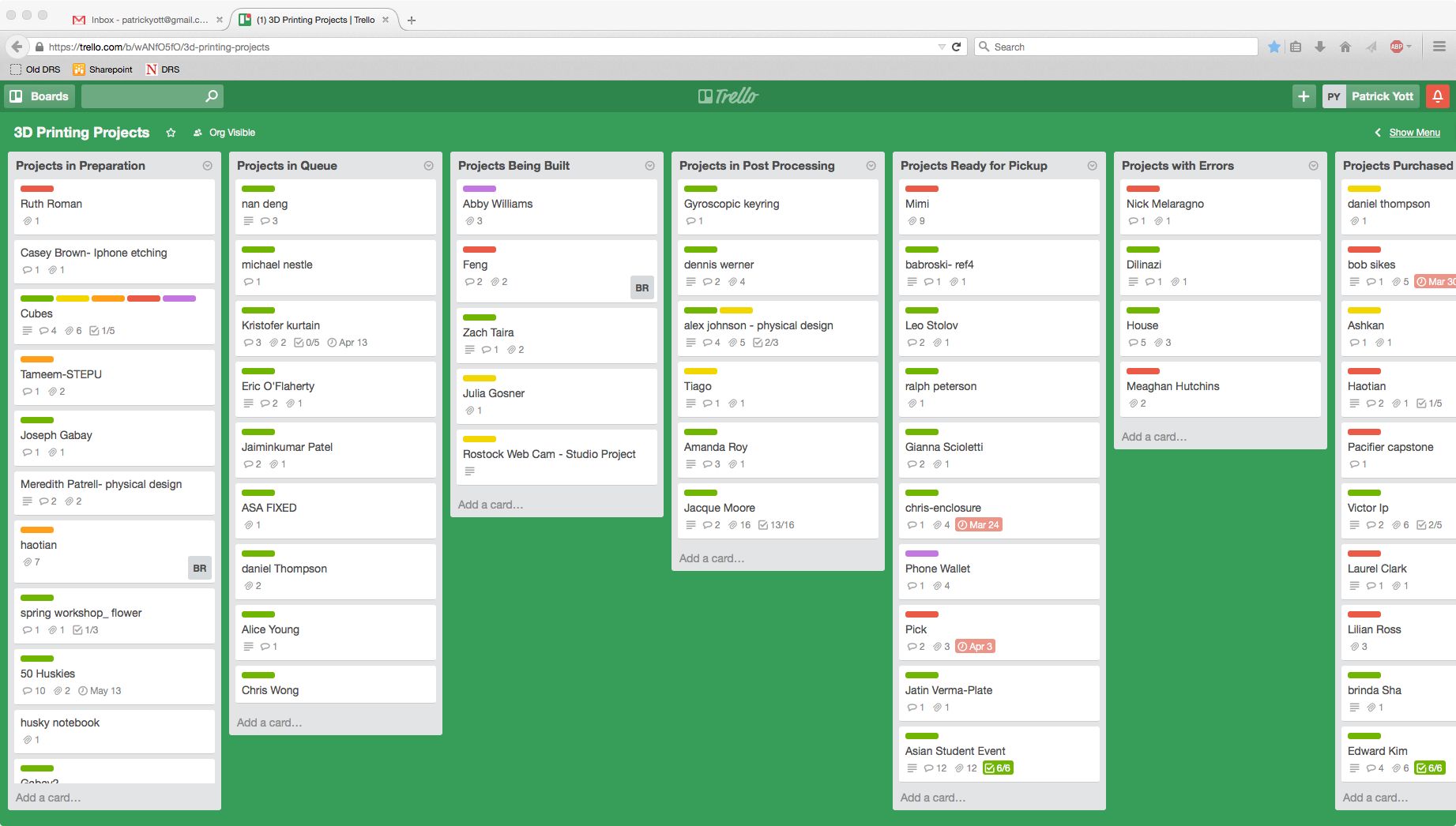 Workflows
Putting it all together
Thank You
Patrick Yott 
p.yott@neu.edu


Mark Sivak (he who actually makes this work)
m.sivak@neu.edu